Co dzieje się na łące?
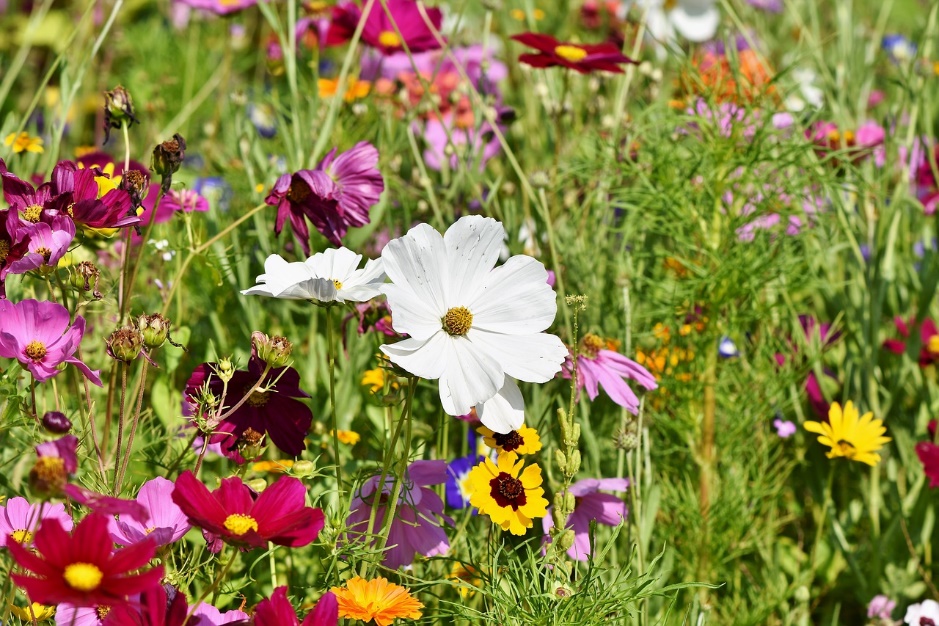 1. Zapraszam do zabawy  „Hej zielona żabko…”
https://www.youtube.com/watch?v=QBvI7ruq6A8
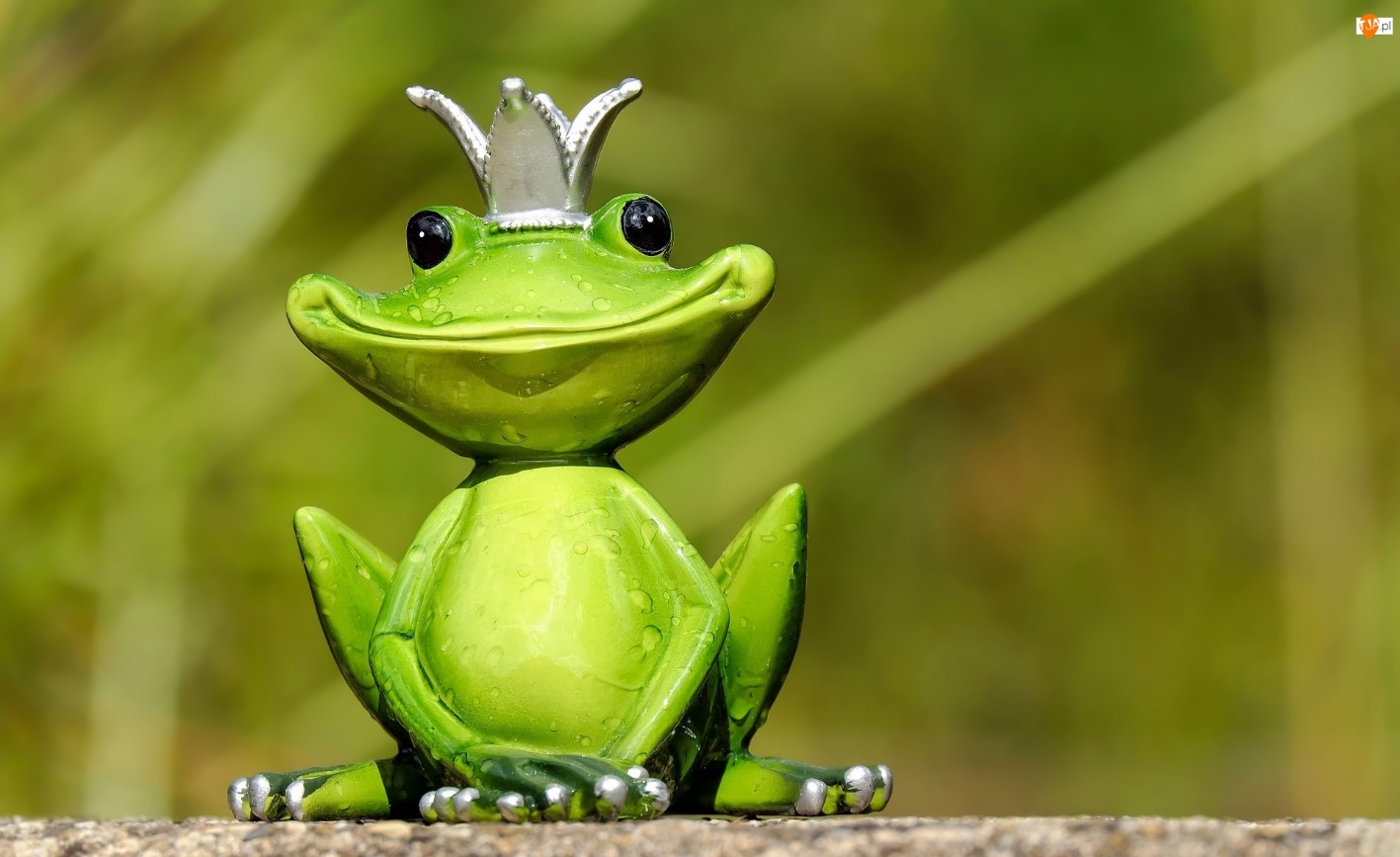 2. Opowiadanie A. Sójki „Niespodzianka biedronki.”
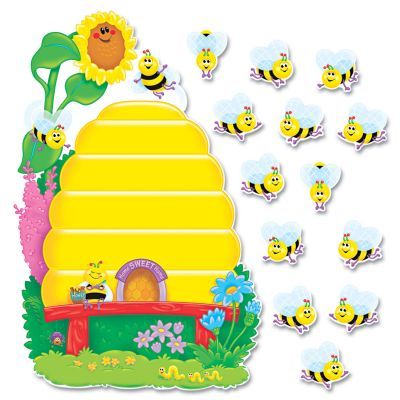 Na jednym skraju łąki stał ul. Mieszkały w nim pszczoły.
Na drugim skraju łąki było mrowisko. Mieszkały w nim mrówki.
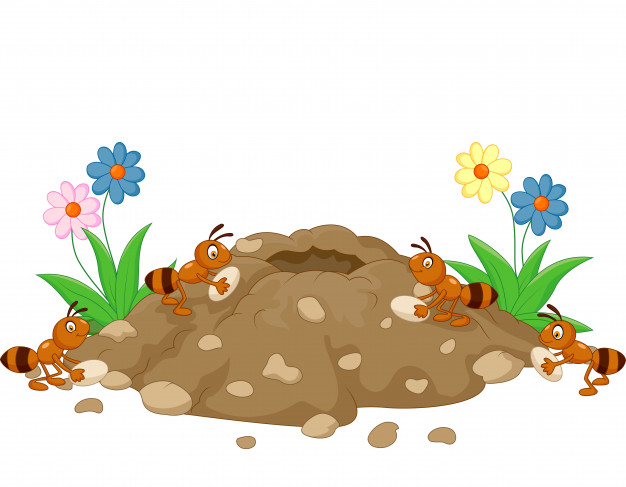 A na łące pod kwiatkiem żyła biedronka. Pszczoły przez cały dzień zbierały nektar z kwiatków, mrówki pracowicie budowały swoje mrowiska, a biedronka wygrzewała się w promieniach słońca.
- Dlaczego nic nie robisz, biedronko? 
Powinnaś zbierać nektar – nektar  - mówiły  pszczoły.
- Przestań leniuchować. Buduj z nami mrowisko. 
Nie można cały dzień drzemać pod kwiatkiem – pouczały mrówki.
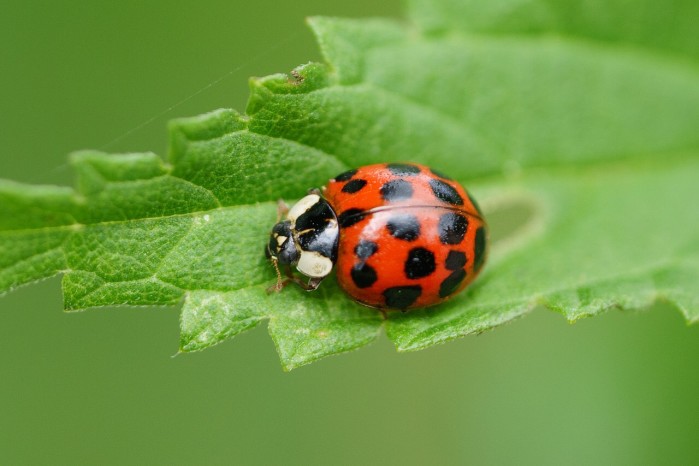 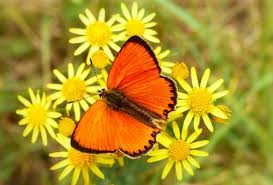 Biedronka zaś siedziała pod listkiem i myślała … Myślała tak długo…
aż wymyśliła niespodziankę dla pszczół i mrówek. 
Poleciała najpierw do motyla. - Motylu, motylu, pomożesz mi?
Następnie udała się do pasikonika – Pasikoniku, pomożesz mi? – zapytała. Pasikonik obiecał pomóc. Biedronka poprosiła także o pomoc świetliki i ślimaka, a potem wszyscy zabrali się do pracy. W czasie gdy pszczoły zbierały nektar, a mrówki budowały, mrowisko, oni rozwieszali girlandy pod listami łopianu i dekorowali polankę kwiatami. Kiedy już wszystko było gotowe, biedronka poleciała zaprosić pszczoły i mrówki … na wielki  bal!
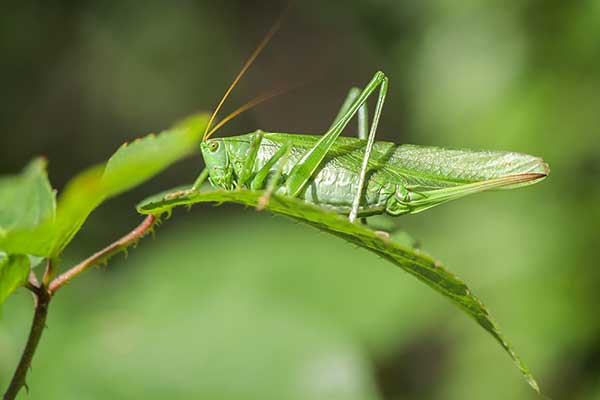 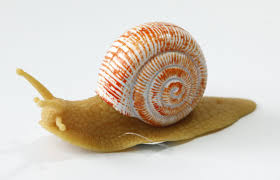 Wieczorem mieszkańcy łąki wesoło się bawili. Pasikonik przygrywał im do tańca, świetliki rozświetlały mrok, a ślimak – powoli, jak to ślimak – przygotowywał napoje.
- Niech żyje biedronka! – zawałowały na koniec pszczoły i mrówki, i odtąd nie namawiały jej już do zbierania nektaru albo budowania mrowiska.
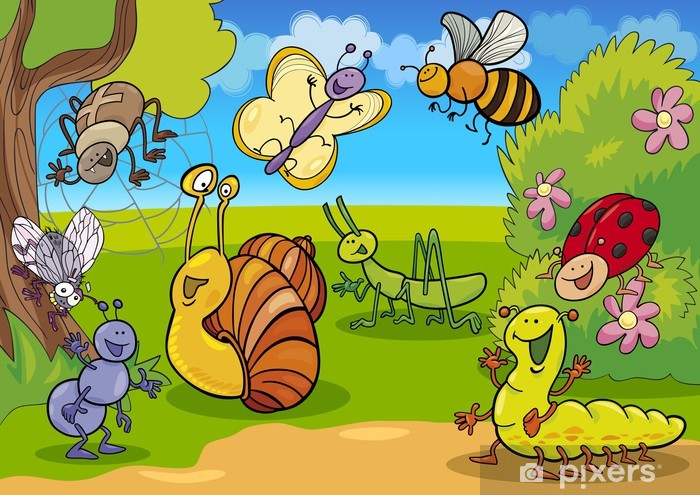 Rozmowa na temat opowiadania
Jakie zwierzęta mieszkały na łące? Jak się nazywały ich domy?
Co robiły pszczoły? Co robiły mrówki? Co robiła biedronka? 
O co poprosiły biedronkę pszczoły i mrówki?
Na jaki pomysł wpadła biedronka? Kogo poprosiła o pomoc?
Co odbyło się na łące? Kto był na balu?
3.Czy wiecie, co słychać na łące? Zaraz się przekonamy. Posłuchajcie rymowanki
Odgłosy wiosny” czytanej przez mamę albo tatę, a w odpowiednim miejscu wypowiadajcie dźwięki, którymi porozumiewają się wskazane zwierzęta łąkowe. Pamiętajcie też, aby poruszać się jak zwierzątka z rymowanki. Na słowo „pszczoła”  połóżcie dłonie na ramionach i biegajcie po dywanie, na słowo „bocian” stańcie na jednej nodze z szeroko rozłożonymi rękami, a na słowo „ptaszek” spacerujcie po dywanie poruszając rękoma. 
Rymowanka znajduje się na kolejnym slajdzie.
Na skraju łąki, gdzie rosną bzy, latają pszczoły: 
bzz, bzz, bzz.
Przyleciał bocian, zaraz coś zje. Nad stawem słychać: 
kle, kle, kle.
I ptaszek na drzewie, ile ma tchu śpiewa wesoło: 
fiu, fiu, fiu.
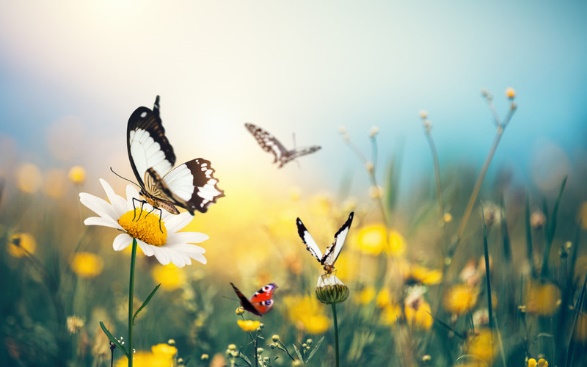 4. Improwizacja muzyczno – ruchowa „Taniec motyli” – zał. nr 1.
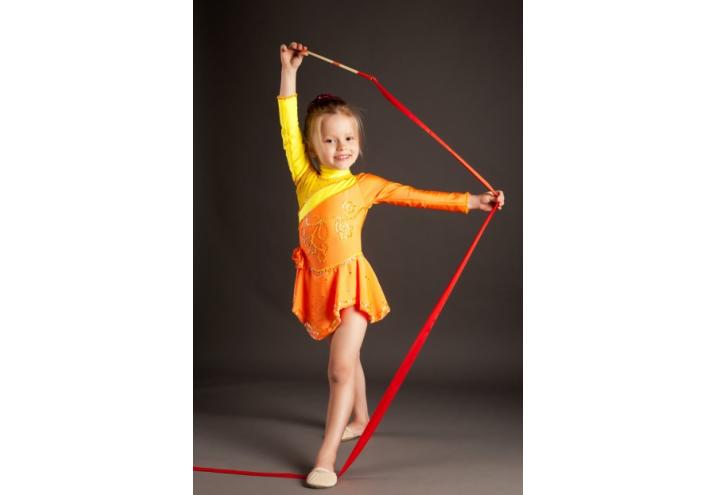 Dziecko tańczy w rytm muzyki klasycznej poruszając delikatnie kolorową wstążką, lub bibułką.
5. Praca plastyczna
Czas na pracę plastyczną. Dziś zrobimy motylka. 
Aby wykonać łąkę z latającymi motylami potrzebujesz: kartkę, zielone kredki, gąbkę do mycia naczyń, kawałek sznurka, farby  i pędzel. Najpierw namalujcie na kartce wysoką trawę. Następnie  poproście mamę albo tatę o przewiązanie środka gąbki sznurkiem, tak jak widać to na zdjęciu poniżej. Pomalujcie połowę gąbki grubą warstwą farby, złóżcie gąbkę na pół, a następnie odciśnijcie  na kartce. Jak Wam się podoba łąką z motylami?
Przykładowe wykonanie na kolejnym slajdzie
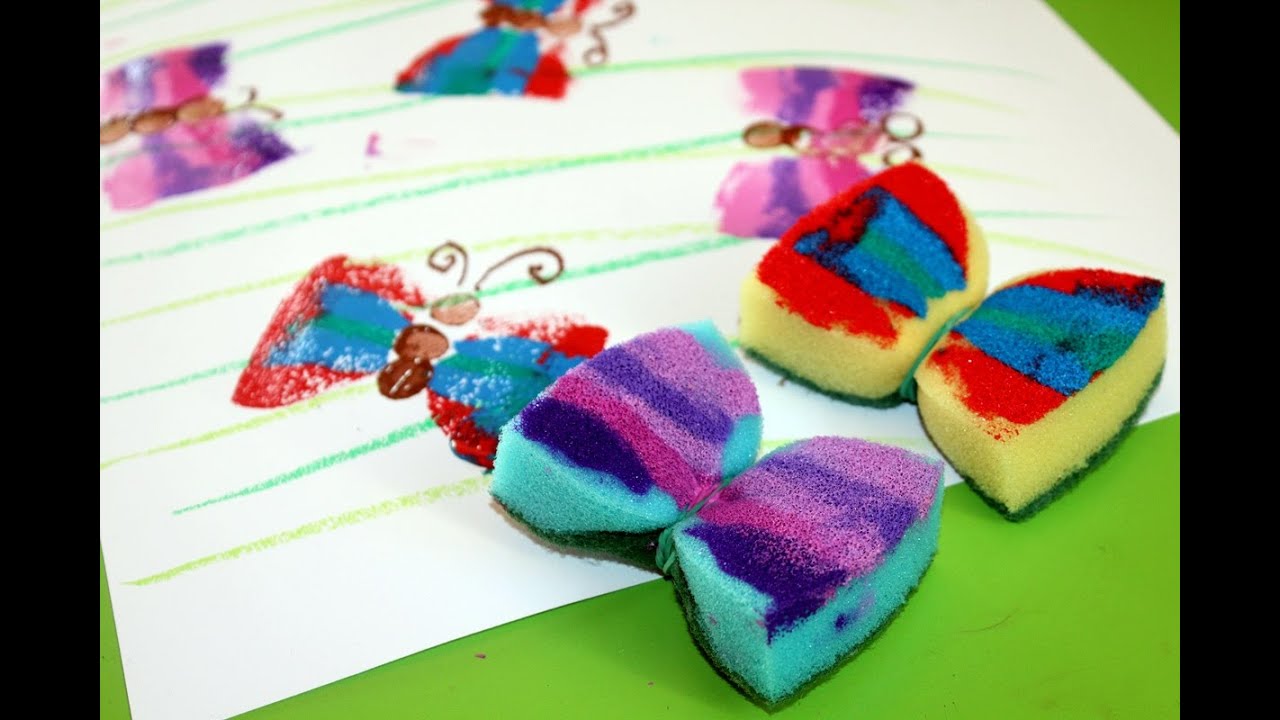 6. Praca dodatkowa – zał. nr 2.
W załączniku numer 2 znajdują się dodatkowe karty pracy dla chętnych dzieci. Kolorowanie obrazków oraz wyszukiwanie różnic między obrazkami.


Miłej pracy! 